Population
09
24
+14
Not The Meaning of Life=47
Warm Up
What are the problems of overpopulation?
world map
Cartogram?
car·to·gram  
n.
A presentation of statistical data in geographical distribution on a map.
population map
gdp map (gross domestic product)
OR…
GDP = private consumption + gross investment + government spending + (exports − imports)
GDP is a measure of a country's overall economic output. It is the market value of all final goods and services made within the borders of a country in a year.
hiv/aids map
energy consumption
child mortality rate map
healthcare expense map
Think – Pair – Share
Turn to your neighbor and discuss each set of maps and what the largest regions/countries that are represented in the map.
Discuss why those regions/countries might be that way.
Population
09
25
+14
Bad at Math=48,251
Population Terms
Demography: the study of population

Arithmetic Density:

Physiological Density: 

Agricultural Density:

CBR (Crude Birth Rate):

CDR (Crude Death Rate):

NIR or RNI (Natural Rate of Increase):
TFR: Total Fertility Rate
Which would have a higher TFR, developed countries like America or  Israel or less developed countries like Angola or Saudi Arabia?
Average number of children a woman will have during childbearing years (ages 15-49)
World Total Fertility Rate
7-8 Children 
   6-7 Children 
   5-6 Children
   4-5 Children
   3-4 Children
   2-3 Children
   1-2 Children
   0-1 Children
Population Geography
The Where and Why of Population
Density 
Distribution
Demographics (Characteristics)
Dynamics
Cultural Hearths of Civilization
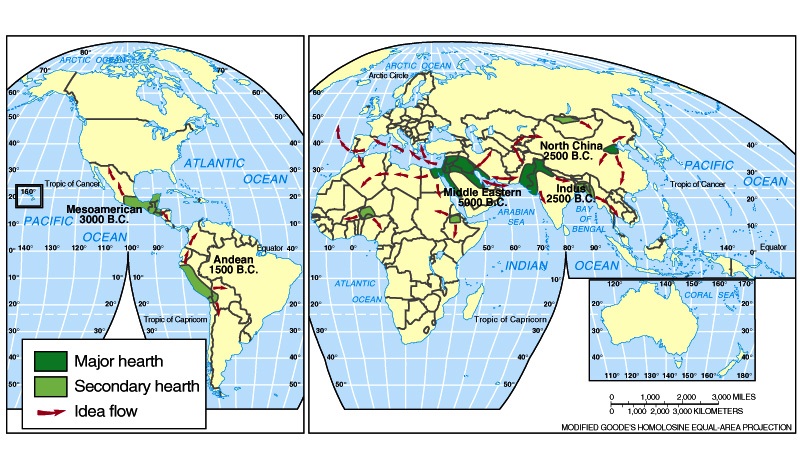 5000 BC
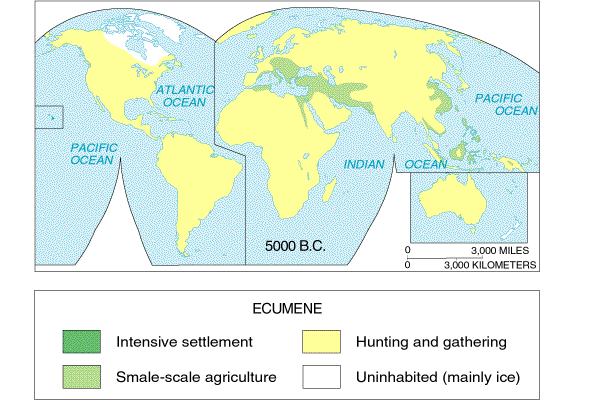 Year 1
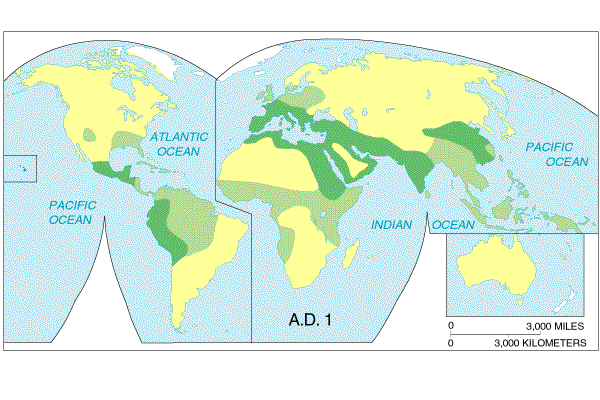 1500
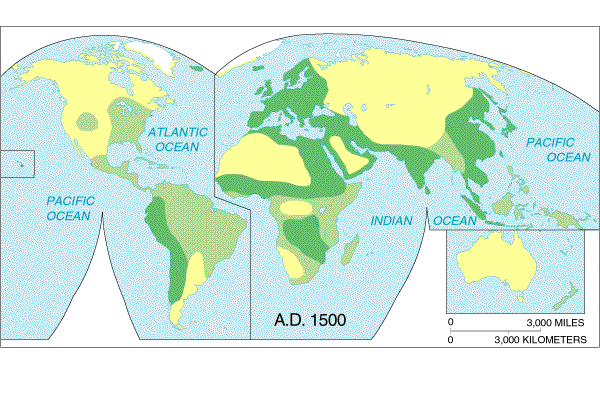 1900
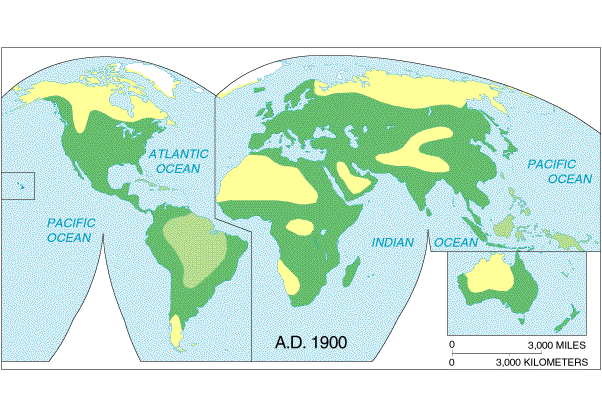 World Population Cartogram
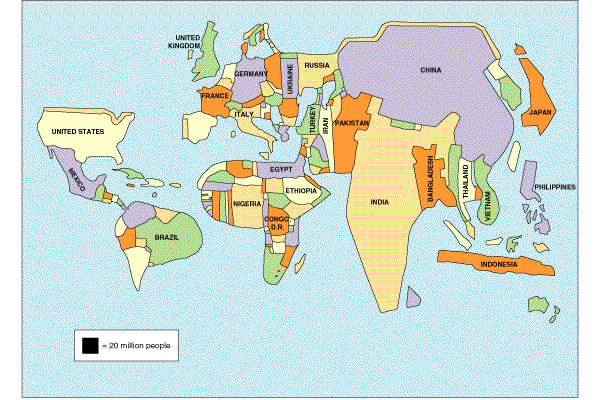 Population by continents
These numbers remind you of anything?
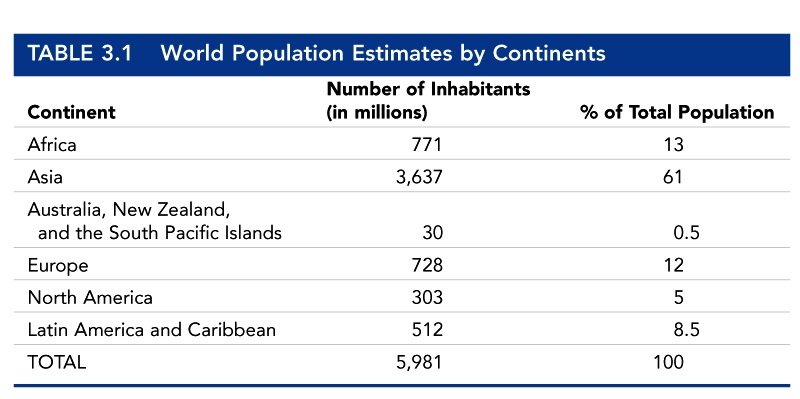 1072
15
4216
37
0.05
740
10.5
346
596
7007
2012 statistics
Density of World Population
[Speaker Notes: http://cc.owu.edu/~rdfusch/worldpopulationdensity.jpg
http://cc.owu.edu/~rdfusch/345maps2.htm]
Let there be light
[Speaker Notes: http://antwrp.gsfc.nasa.gov/apod/image/0011/earthlights2_dmsp_big.jpg]
Turn and Talk to Teammate
What are the differences or similarities between the Map of World Population and the World at Night photo?
What explains that difference?
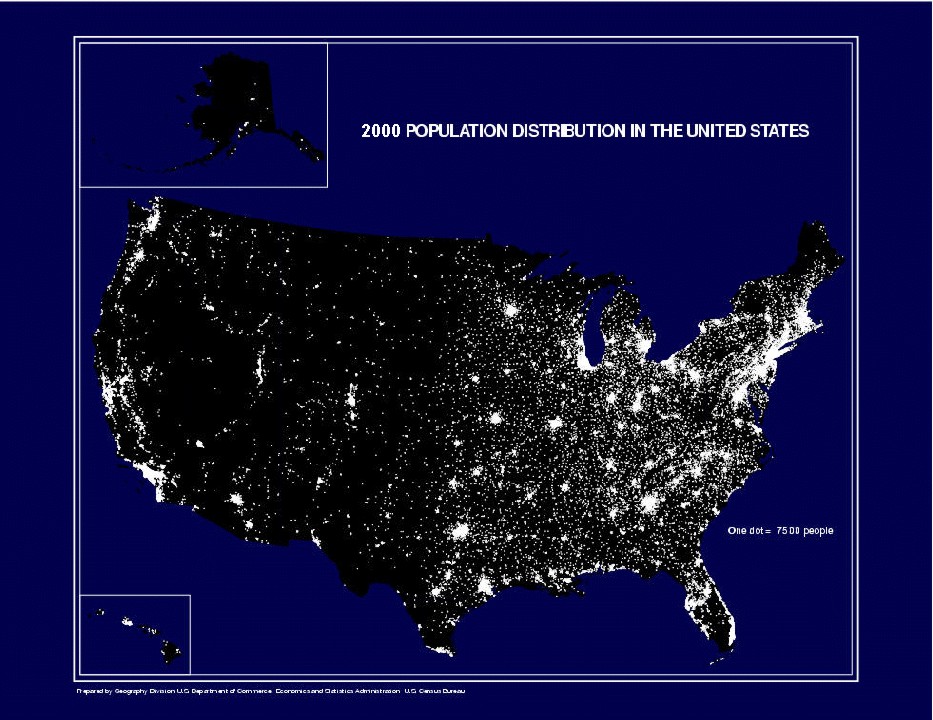 Blackout of 2003
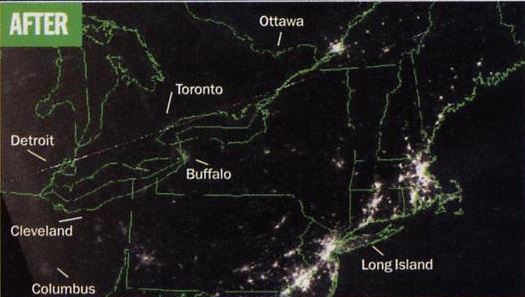 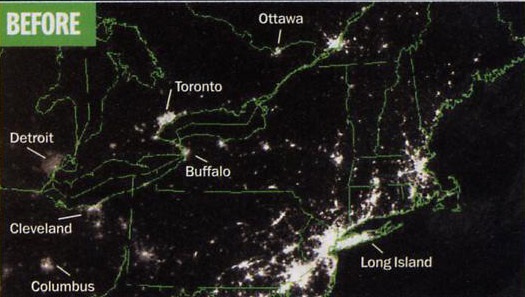 Population
09
25
+15
Bad at Math=48,251
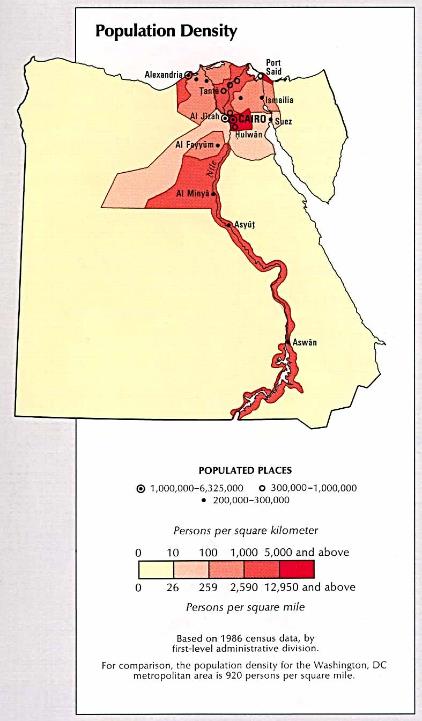 Population Densities(people/mi2)
Canada		        8
Russia		      	       22
United States	     	       80

Holland		   1002	
Bangladesh		   2261
Egypt

     173 people/mi2

3% of area inhabited

Nile River
 	6000 people/mi2
[Speaker Notes: http://www.al-bab.com/arab/econ/economy.htm]
High density in Bangladesh
[Speaker Notes: http://www.bangladeshgov.org/bdmaps/
www.internations.net/jp/ mushfiqul/flood1.jpg
http://home.earthlink.net/~shubhrasudha/bdesh15.jpg]
Census: Count of population and its characteristics
Census: Count of population and its characteristics
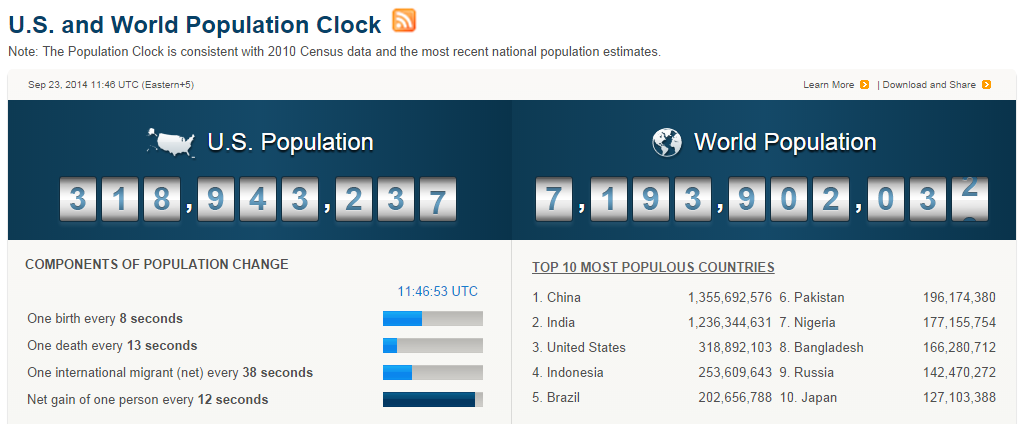 Census: Count of population and its characteristics
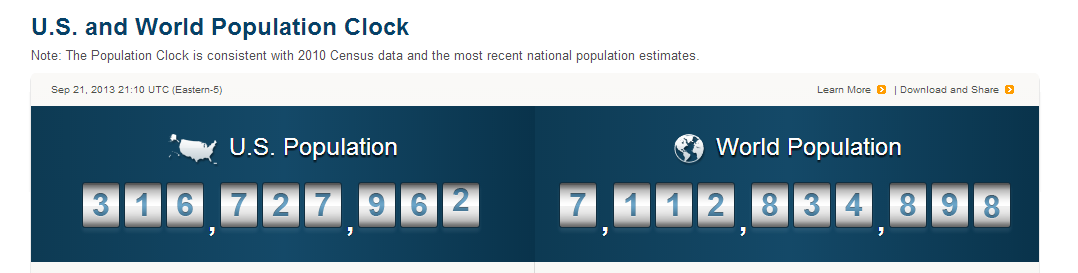 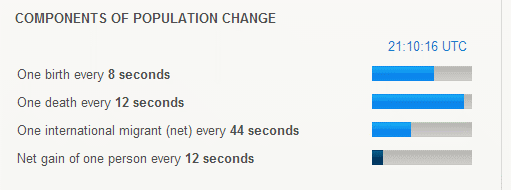 [Speaker Notes: http://www.census.gov/cgi-bin/popclock]
Census:Count of population and its characteristics
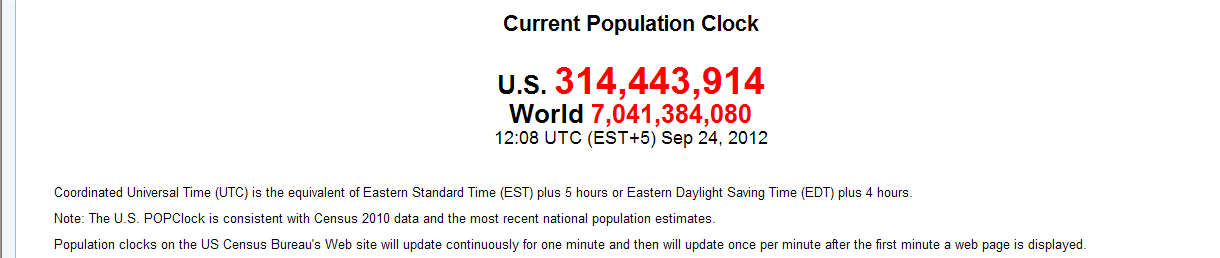 [Speaker Notes: http://www.census.gov/cgi-bin/popclock]
Census:Count of population and its characteristics
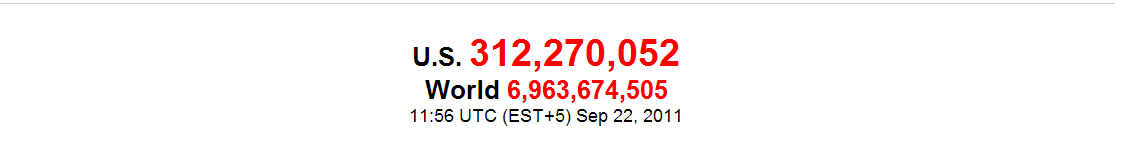 [Speaker Notes: http://www.census.gov/cgi-bin/popclock]
Census:Count of population and its characteristics
[Speaker Notes: http://www.census.gov/cgi-bin/popclock]
Rate of Natural Increase (RNI)
Births 
-   Deaths
       =
     RNI
National population growth
Births 
-   Deaths
+  Immigration (in)
Emigration (out)
          =
    Population growth
Population increase and decrease
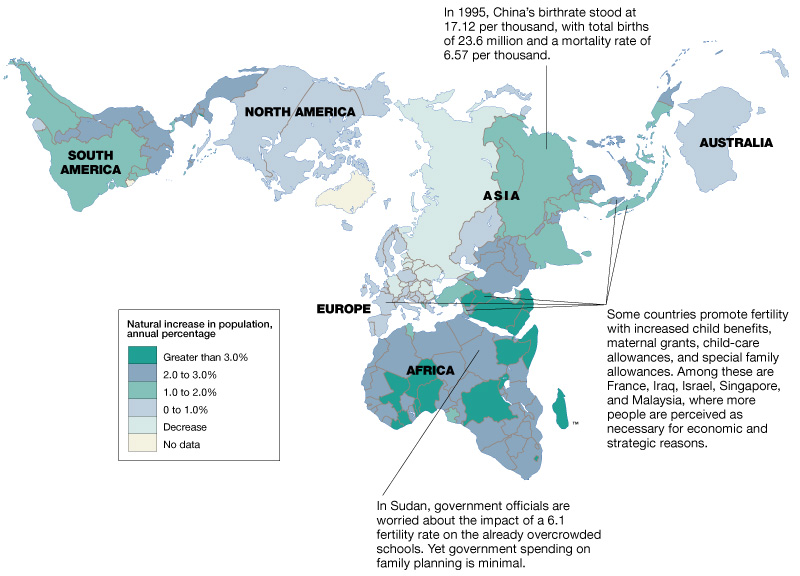 World Birth Rate(births per 1,000 population)
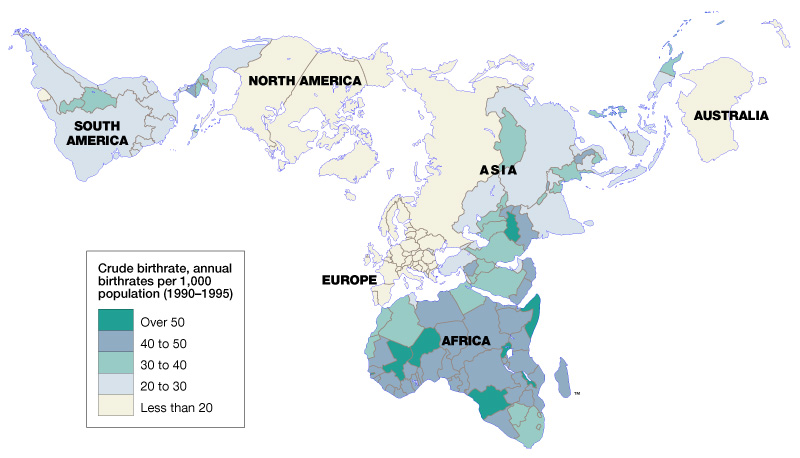 Doubling Time
Number of years
it will take for population to double, at current rate



United States: 117 years

Nicaragua: 21 years
[Speaker Notes: http://www.worldpop.org/datafinder.htm]
World Death Rate (deaths per 1,000 population)
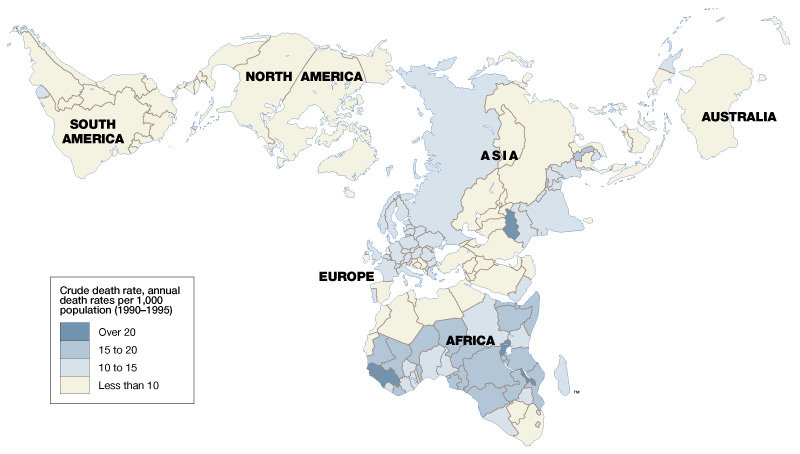 What other factors greatly affect population growth or decrease?
Epidemics (AIDS)
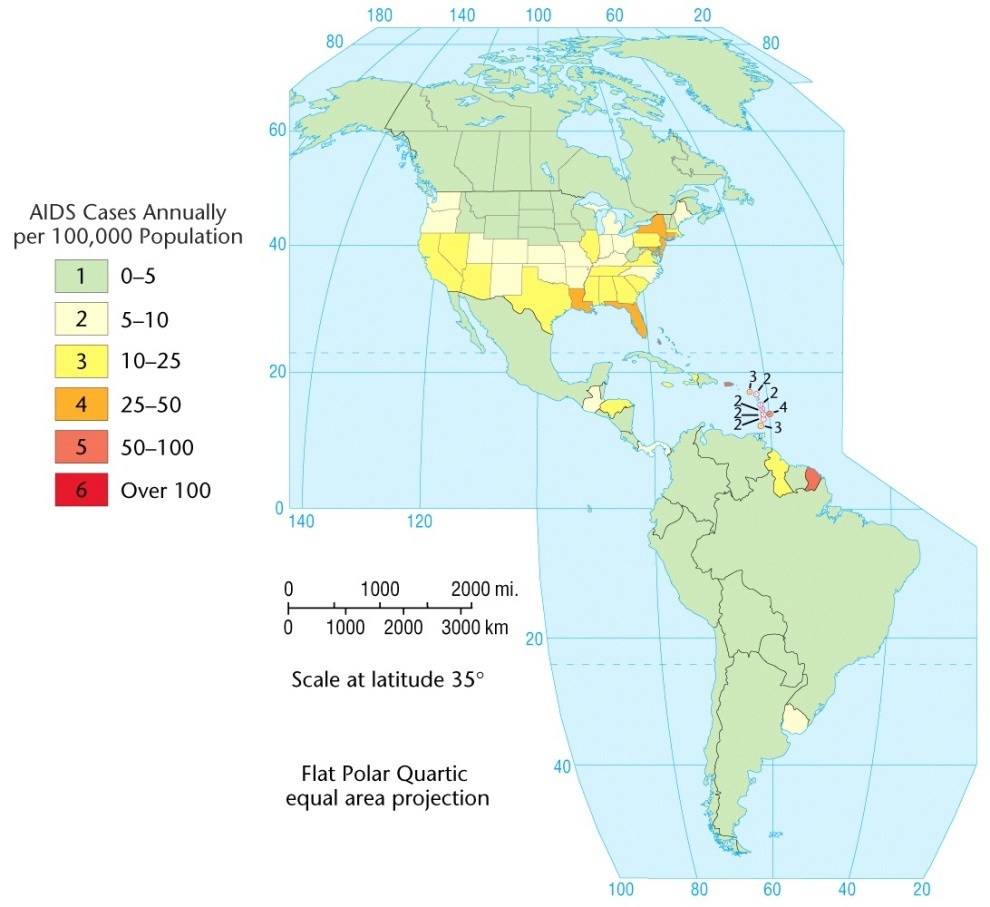 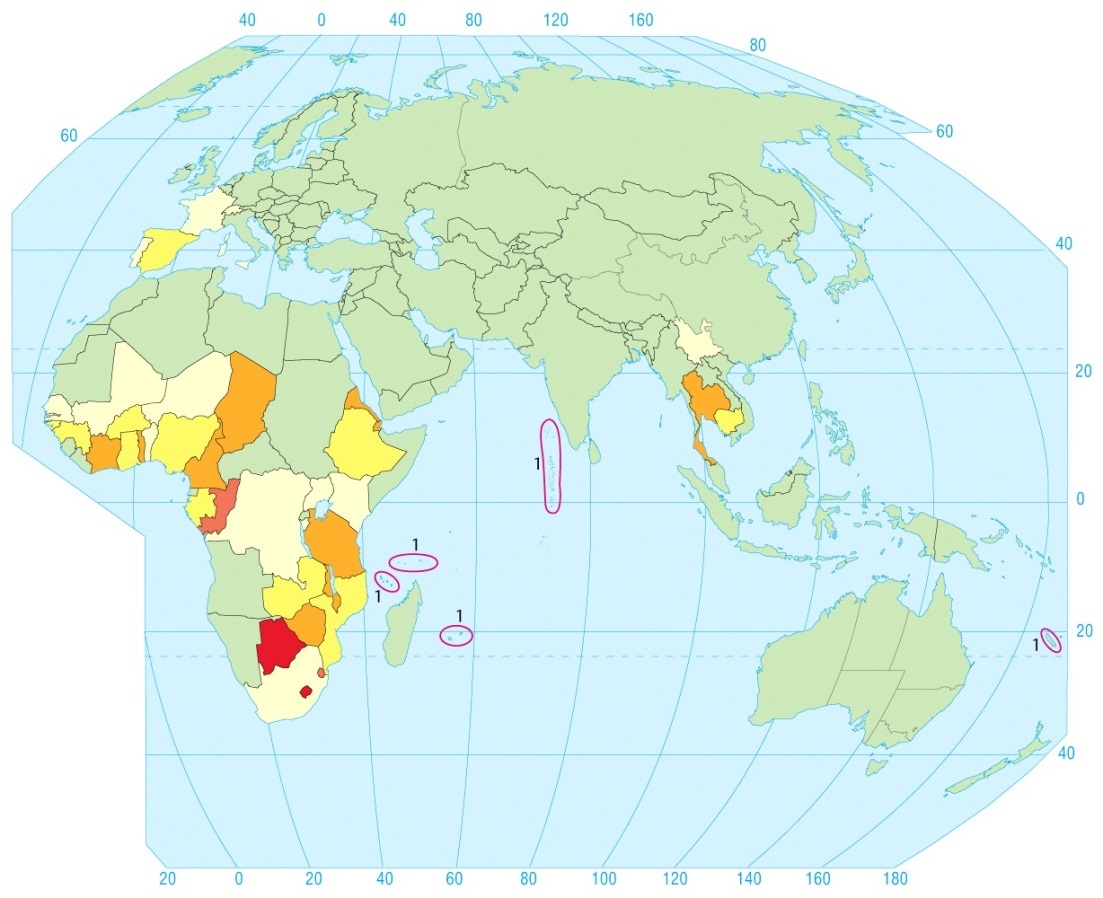 Infant mortality rate(deaths of infants <1 year old)
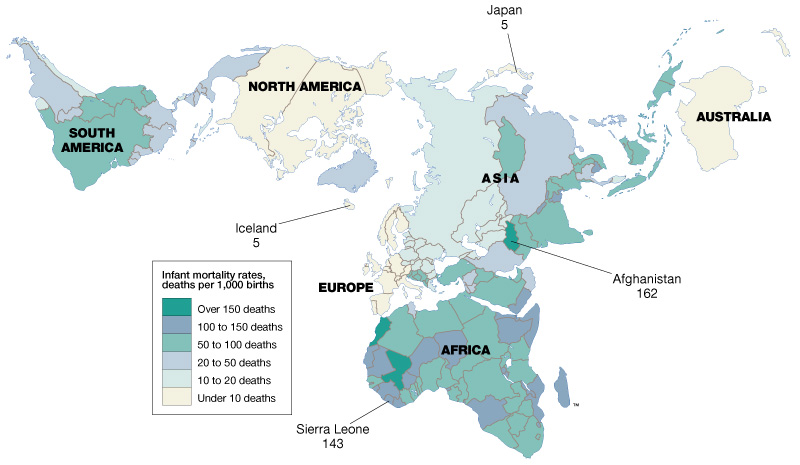 Lack of maternal health care or child nutrition
Life Expectancy at Birth
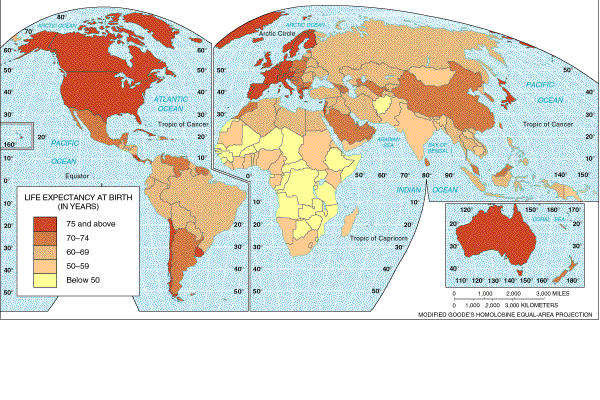 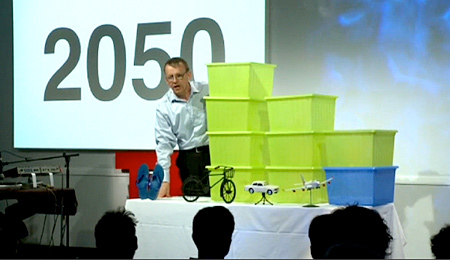 Hans Rosling: Global population growth, box by box
https://youtu.be/fTznEIZRkLg
Uncle Hans Rosling: (born 27 July 1948) is a Swedish medical doctor, academic, statistician and public speaker. He is Professor of International Health at Karolinska Institute and co-founder and chairman of the Gapminder Foundation, which developed the Trendalyzer software system to make statistics fun and accessible.
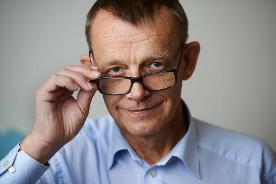 A moment to process…
Take a moment to write down in your notebook the THREE most powerful new or adjusted understandings that you have after listening to Uncle Hans discuss global demographics.
AGE DYNAMICS
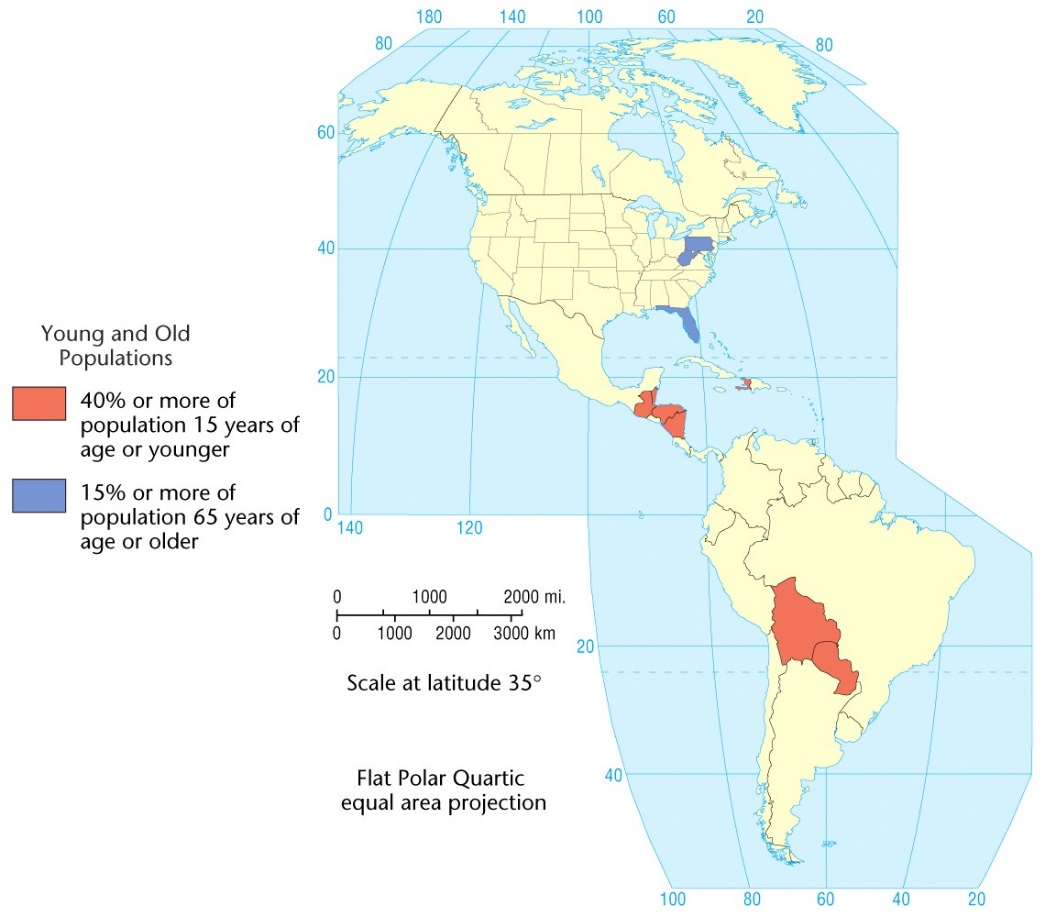 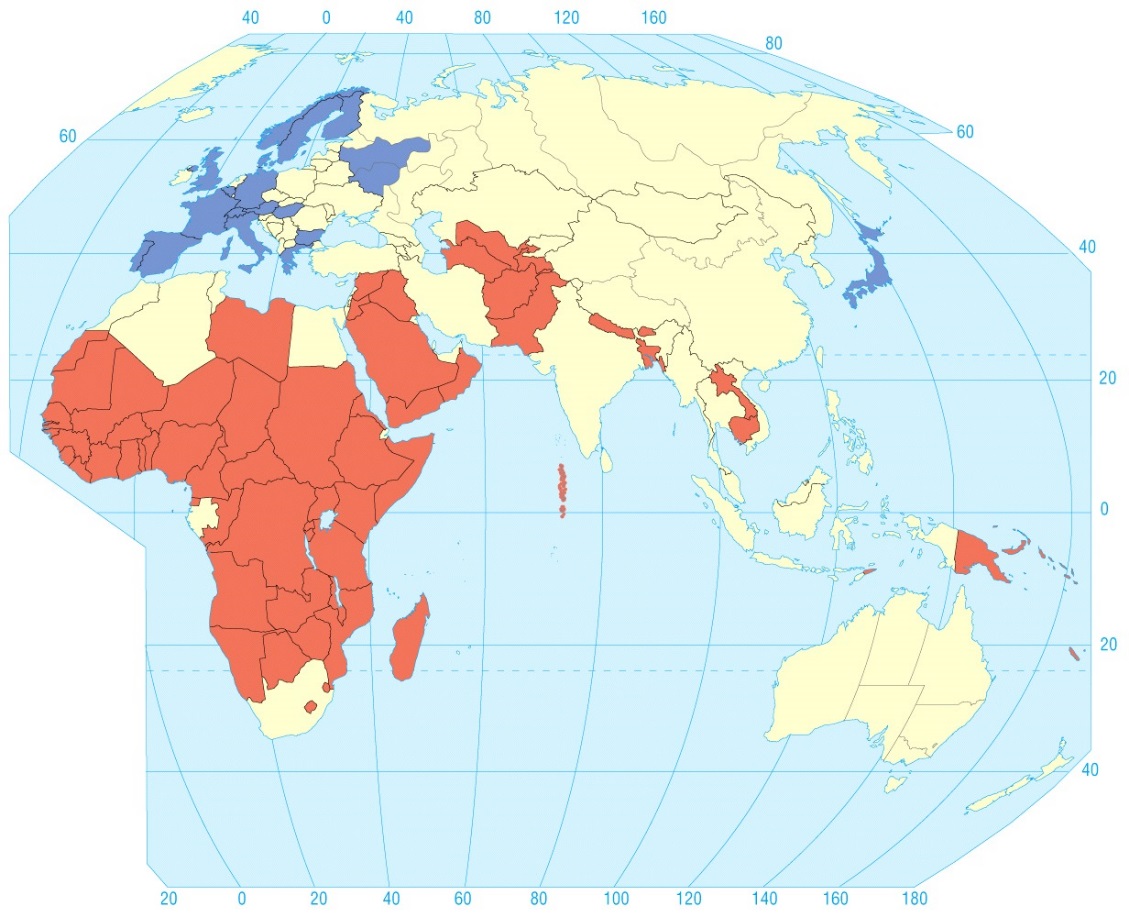 Dependency Ratio
Dependents are under 15 & over 65

How many are supported by 15-65 group

Problems?
“The Core”
Europe
North America
Australia
Japan
“Graying of the Core”
Low birth and death rates in Core

Low population growth
   (except immigration)

Steadily older population
Baby Bust (1965-1980)
Baby Boom (1946-1964)
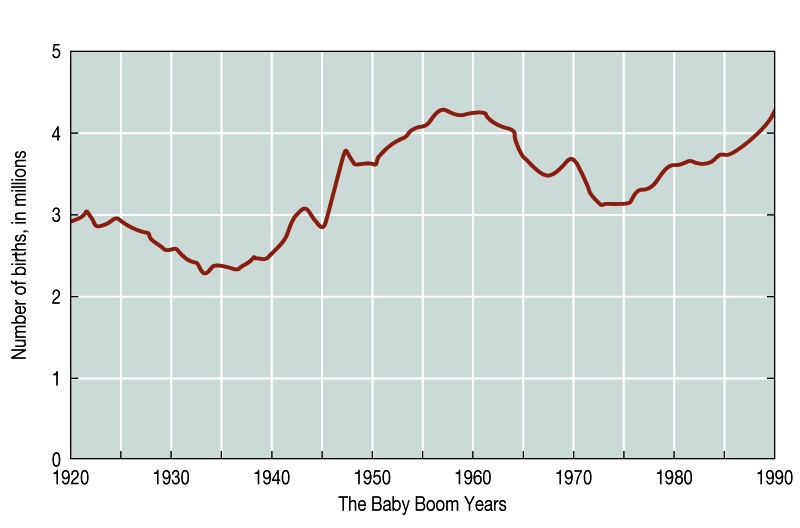 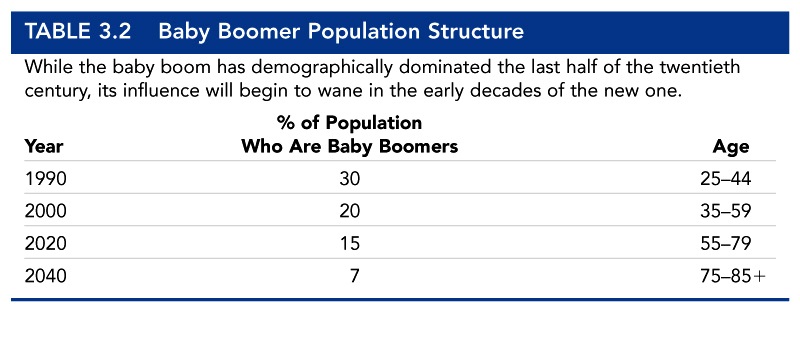 Baby Boom impacts yet to come
More people retiring over the next few years, than ever before…
Turn and Talk to Teammate
What is a problem of more people in the “dependency age group” and less in the working class?
PopulationPyramids
Population Pyramidtracks age-sex groups (cohorts)
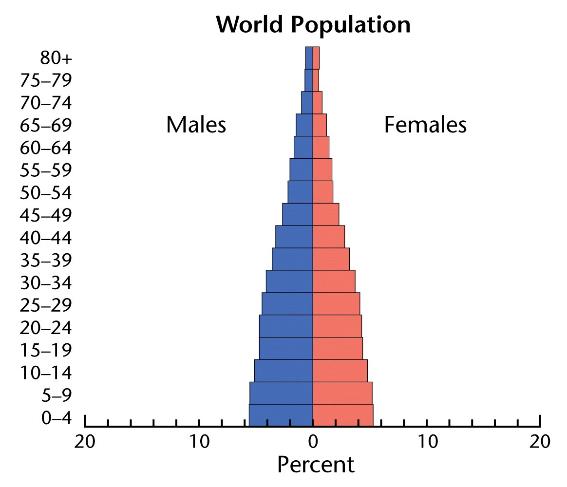 U.S. (slow growth)
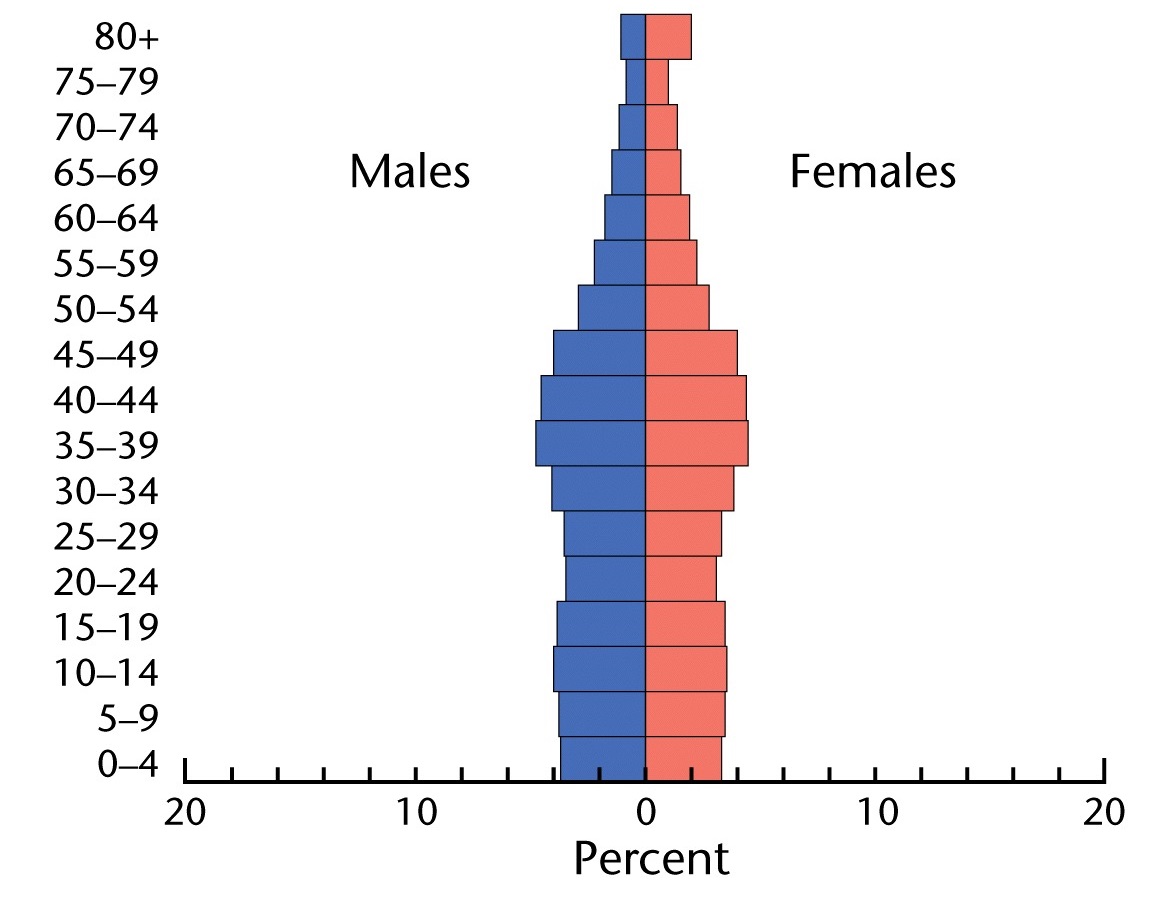 Tanzania, Africa (rapid growth)
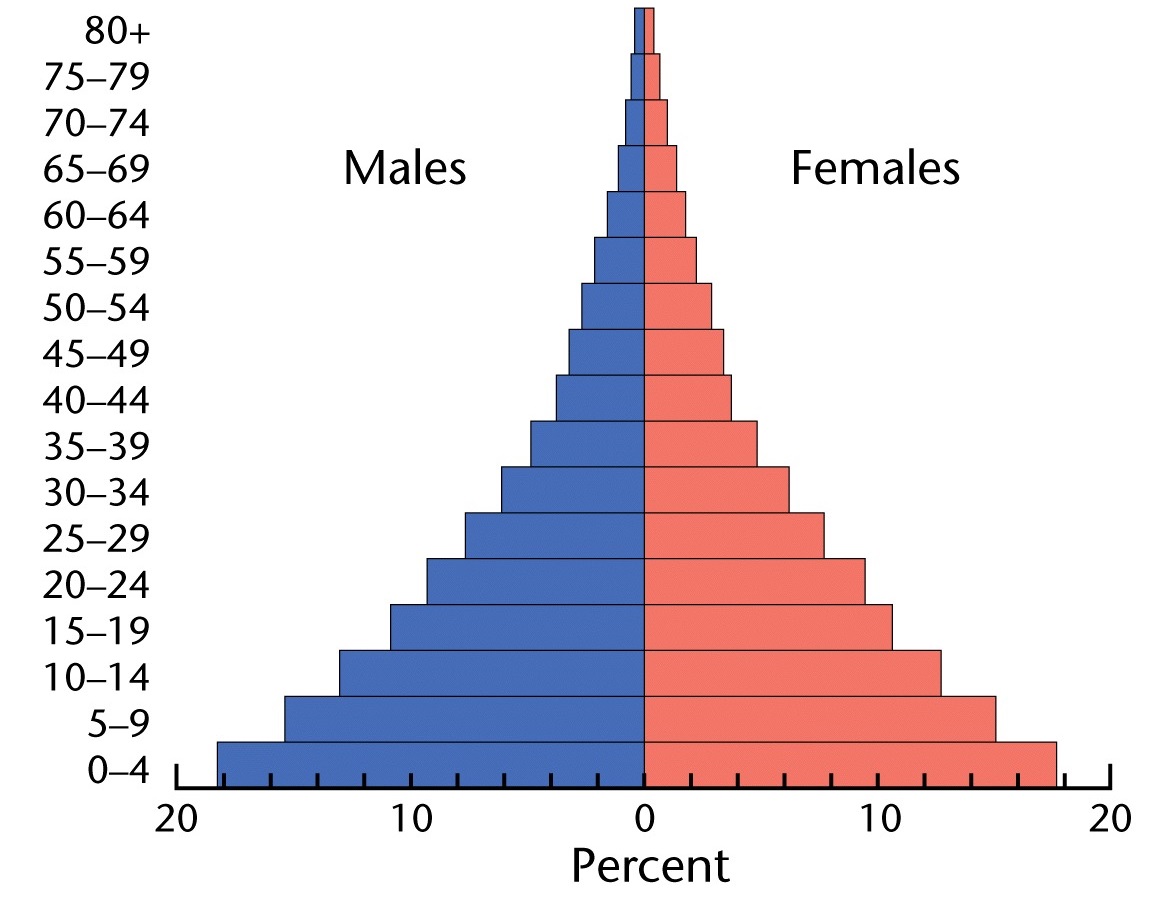 Germany (effect of wars)
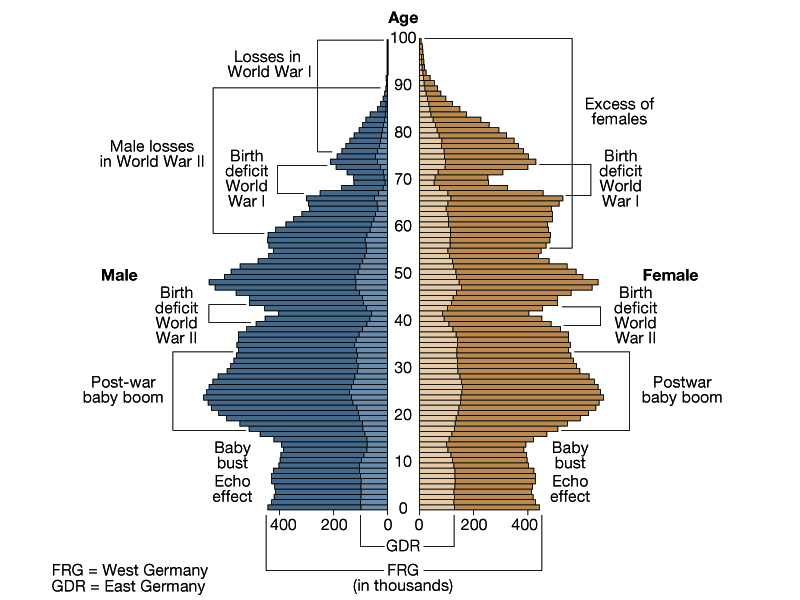 Japan (effect of war)
[Speaker Notes: http://www.stat.go.jp/english/data/kokusei/2000/kihon1/00/00.htm]
China (One-child policy)
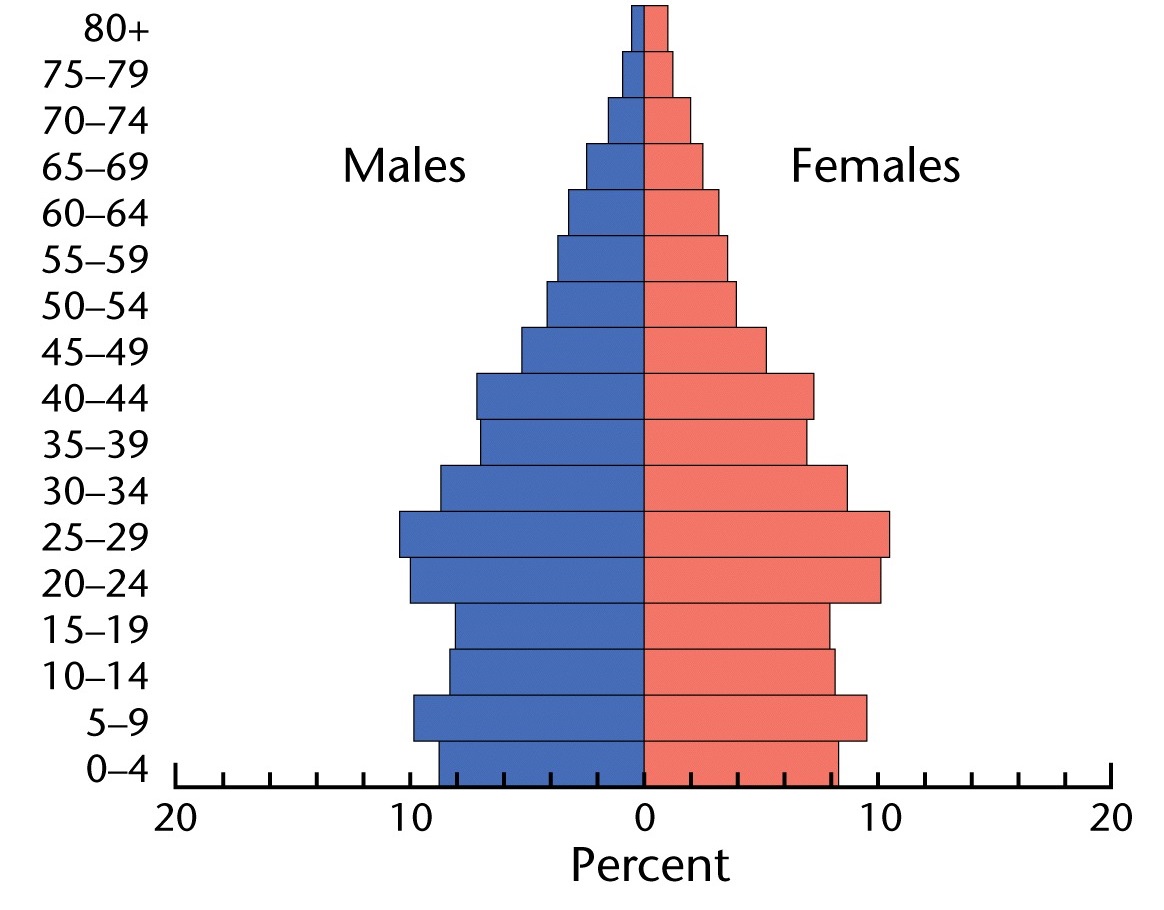 Arabian Peninsula, 1980sLabor sending  :  Labor receiving
Sun City (Arizona)
retirement community
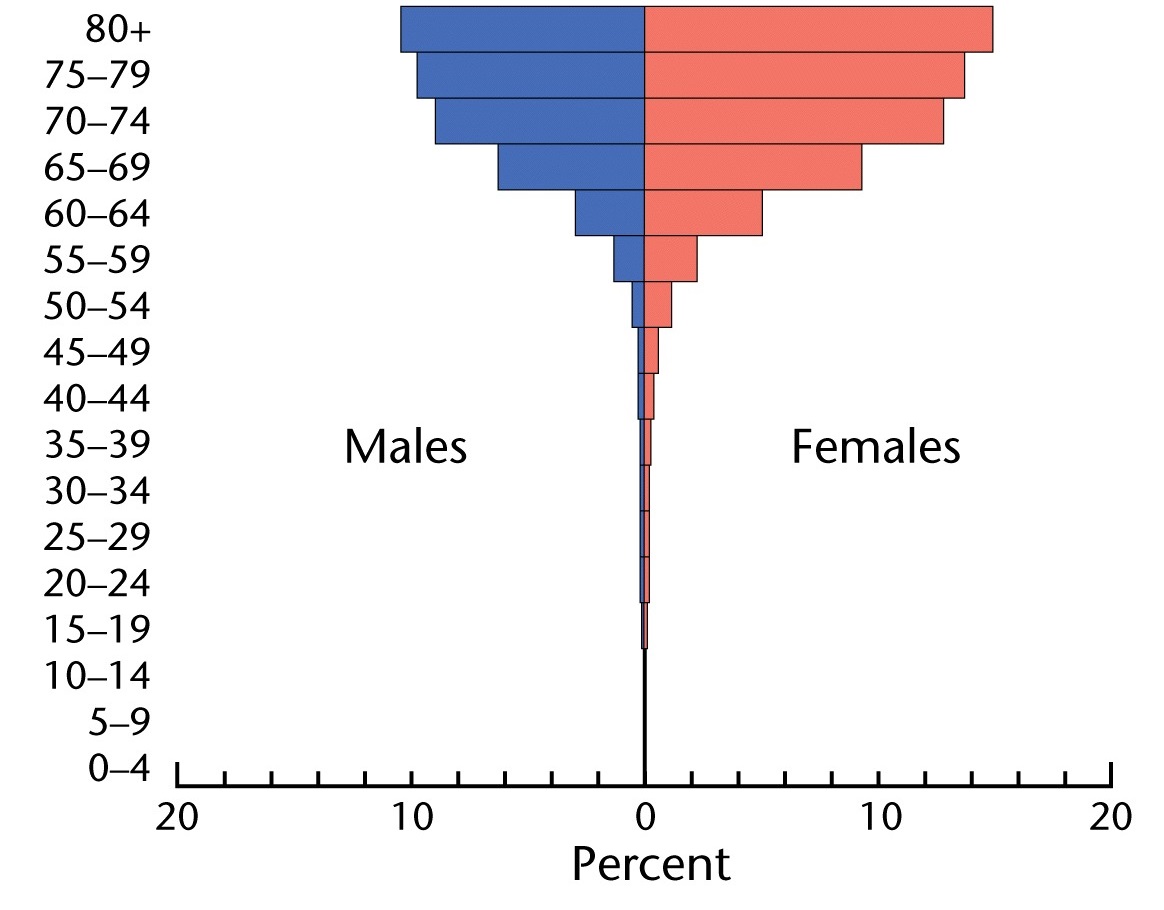 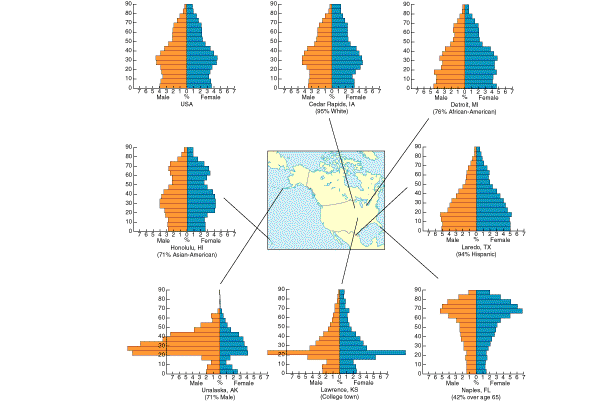 Population Pyramid Activity
Use the handout to work in your duos/trios to create the population pyramids

Canada and Bolivia
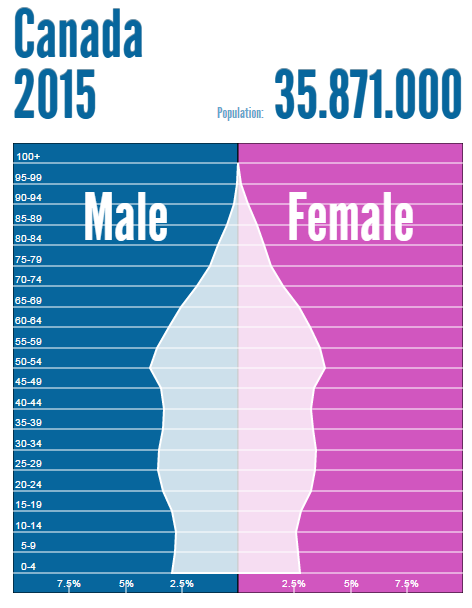 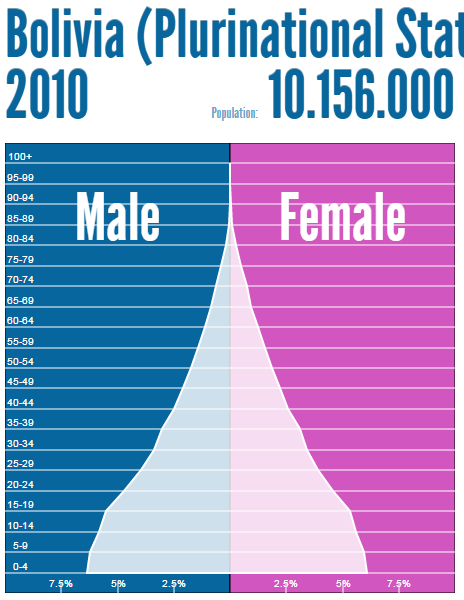 Demographic Transition
Move from high birth and death rates
to low birth and death rates
Took centuries of development
for Core to make transition
More difficult for Periphery
to make transition without its
own capital, skills, education
Demographic Transition
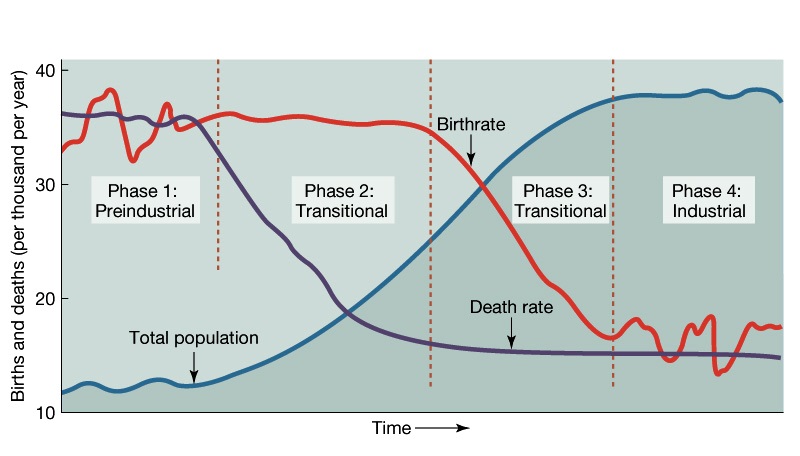 Stage 1		    Stage 2		Stage 3		Stage 4
Agricultural-Industrial
Industrial
Hunter-Gather Societies
Early Agriculture
Modern Industrial - Services
Stages of Demographic Transition
1. Pre-Agricultural/early Agriculture
    (high birth/death rates)
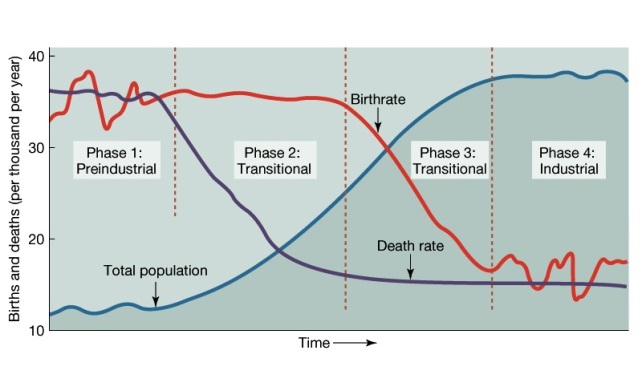 2. Agricultural & early Industrialization
	(better sanitation)
1
2
3
4
3. Developed industrialization
	 (better health care)
4. Post-Industrial Equilibrium 
	 (low birth/death rates)
Stage 5?
Stage five has been added by some demographers to illustrate changes in  population seen in MDCs which have below replacement level  fertility rates (<2.1).   
Most European countries have death rates which are above birth rates and are considered to be in stage five.
Demographic Transition in Denmark
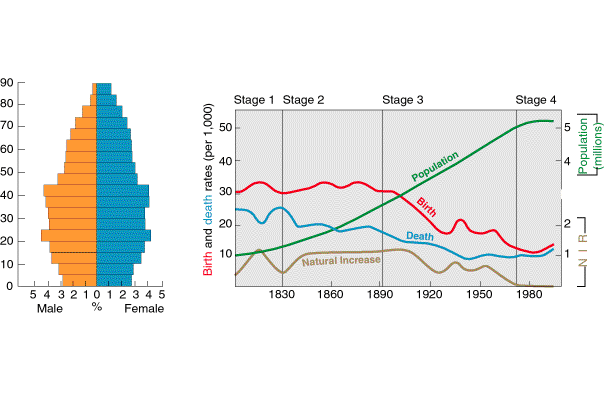 MDC (More Developed Country) CORE (low birth/death rates)
Demographic Transition in Chile
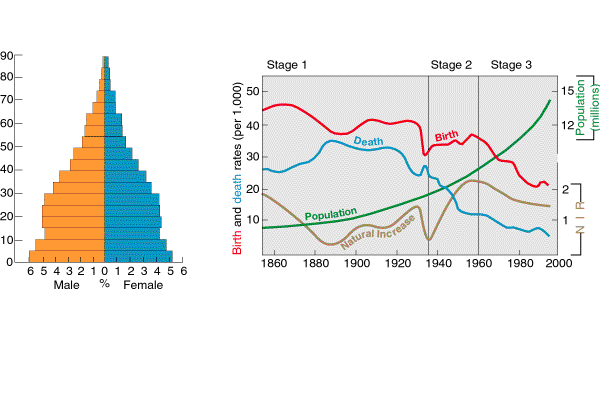 NIC (Newly Industrialized Country) SEMI-PERIPHERY
Demographic Transition in Cape Verde, Africa
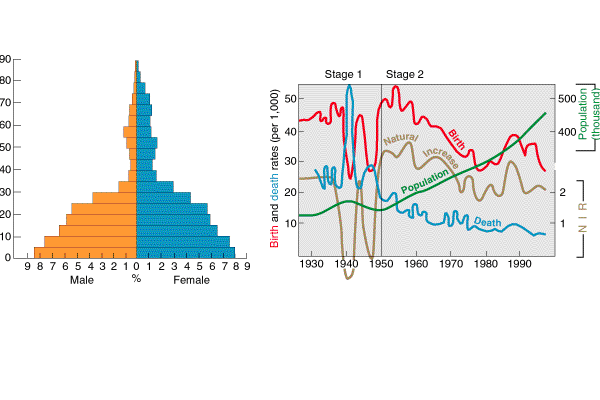 LDC (Less Developed Country) PERIPHERY (high birth/death rates)
POPULATION GROWTH
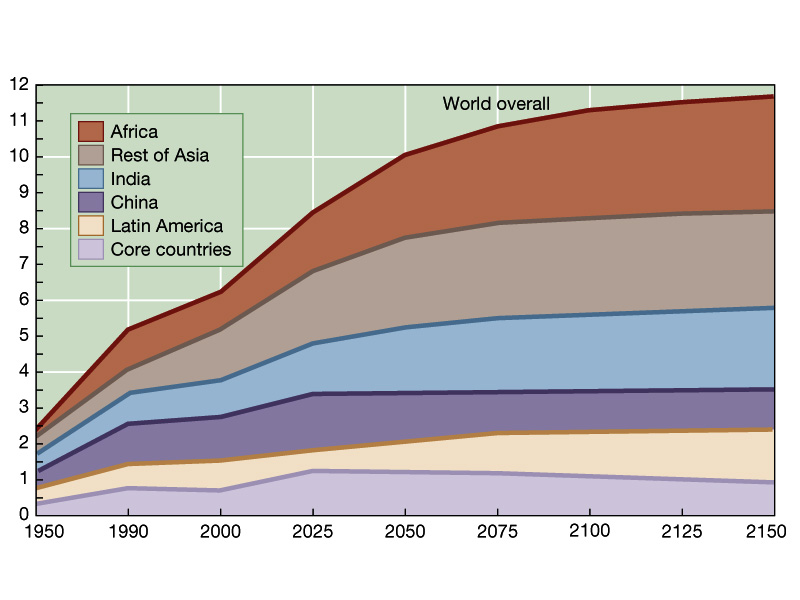 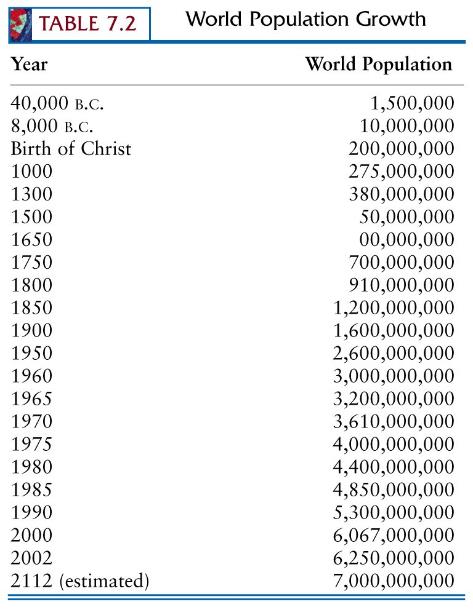 Population growth
in Periphery:

Cause or symptom
of poverty and environmental degradation?
4
5
2012
Total Fertility Rate (TFR)(# children per woman of childbearing age)
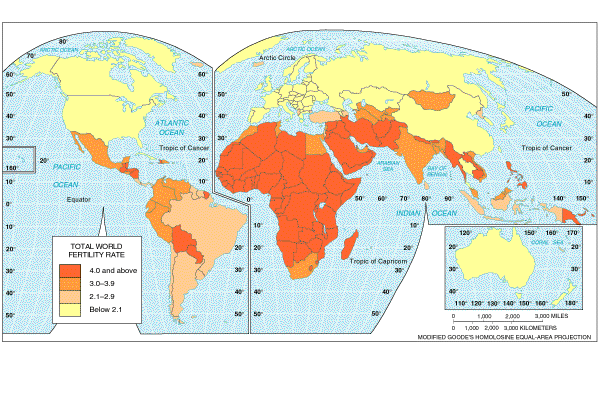 Thomas Malthus’ Theory of “Overpopulation”
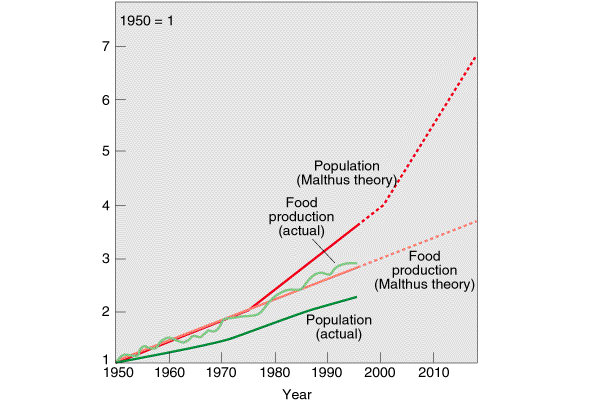 Not confirmed in reality
Reading Due Thursday
Thomas Malthus
After reading the article, “An Essay on the Principle of Population” respond to the following questions in a typed, double-spaced, 2-3 page response.
Nicholas Eberstadt
After reading the article, “Population Implosion” respond to the following questions in a typed, double-spaced, 2-3 page response.
Density of World Population
Create your own Population Density Map. Use any colors you want just put them in the key to represent density.
You will be graded on accuracy and neatness.
[Speaker Notes: http://cc.owu.edu/~rdfusch/worldpopulationdensity.jpg
http://cc.owu.edu/~rdfusch/345maps2.htm]
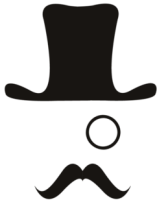 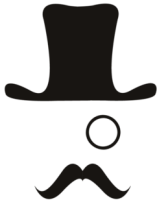 Warm Up
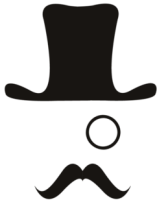 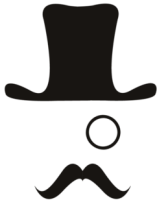 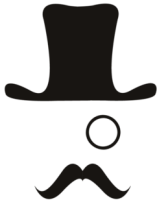 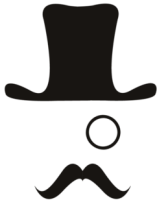 Read de Blij article on Overpopulation and answer questions on the back.
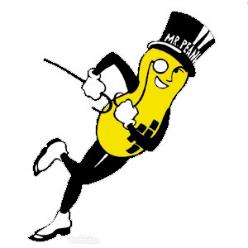 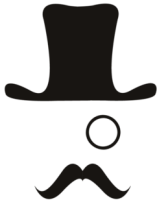 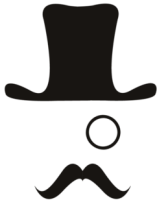 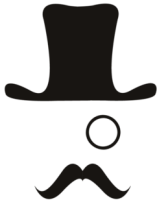 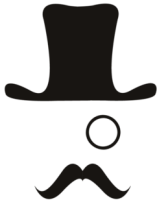 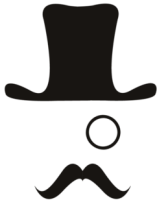 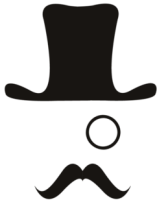 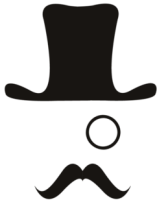 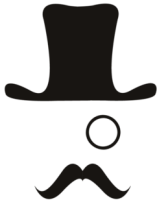 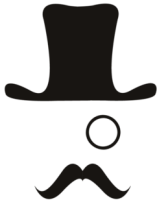 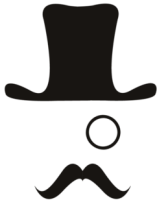 Overpopulation Monday
10.01.12